“Professions”
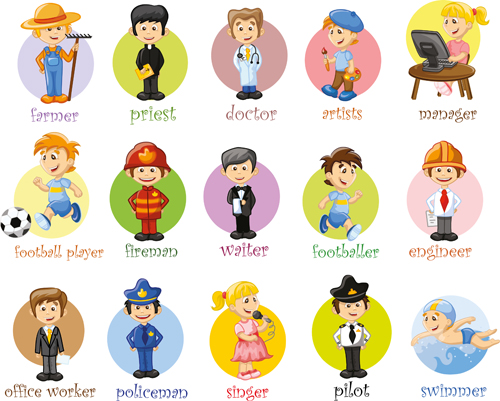 [ei] – make, take.
[i] – swim, sing, sit.
[o] – shop, wrote, sport, job.
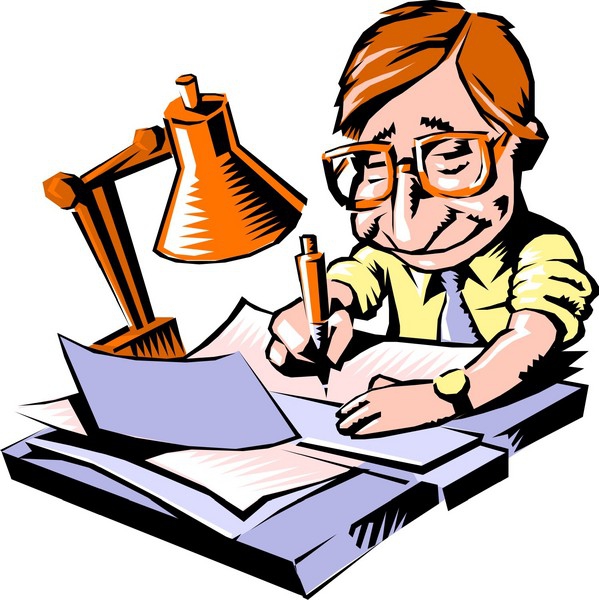 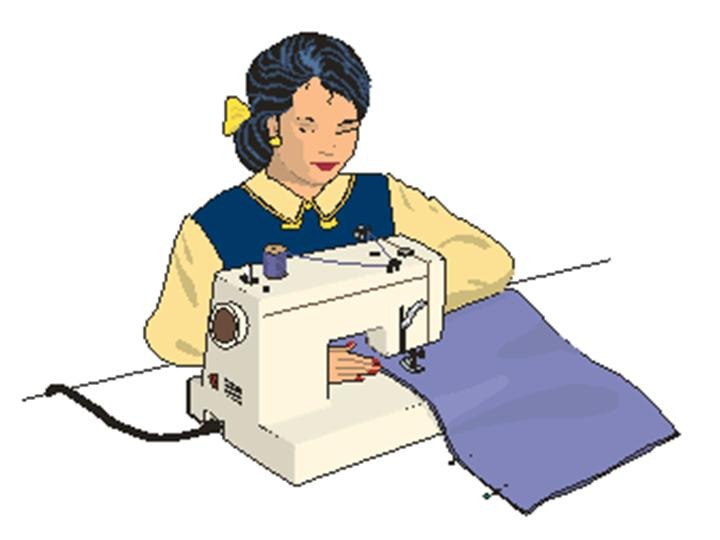 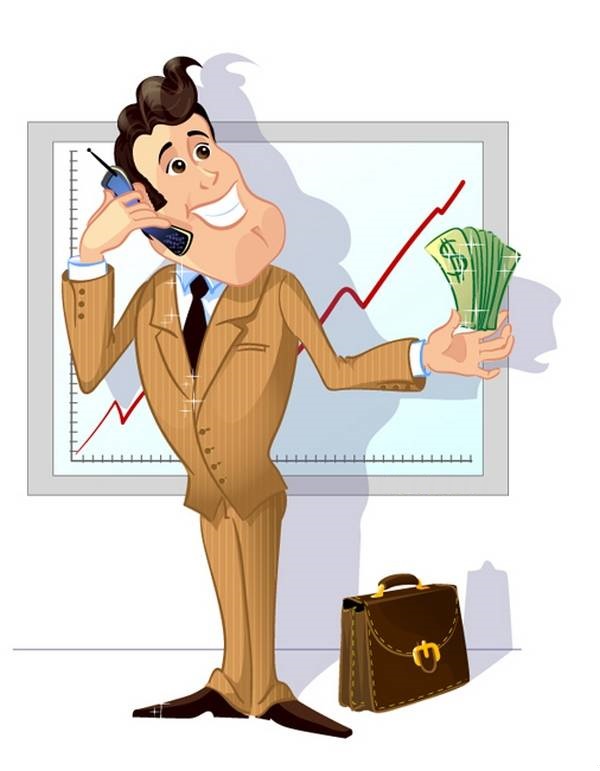 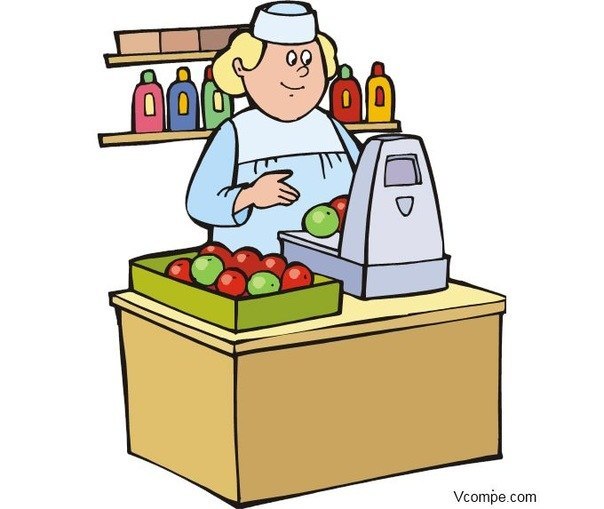 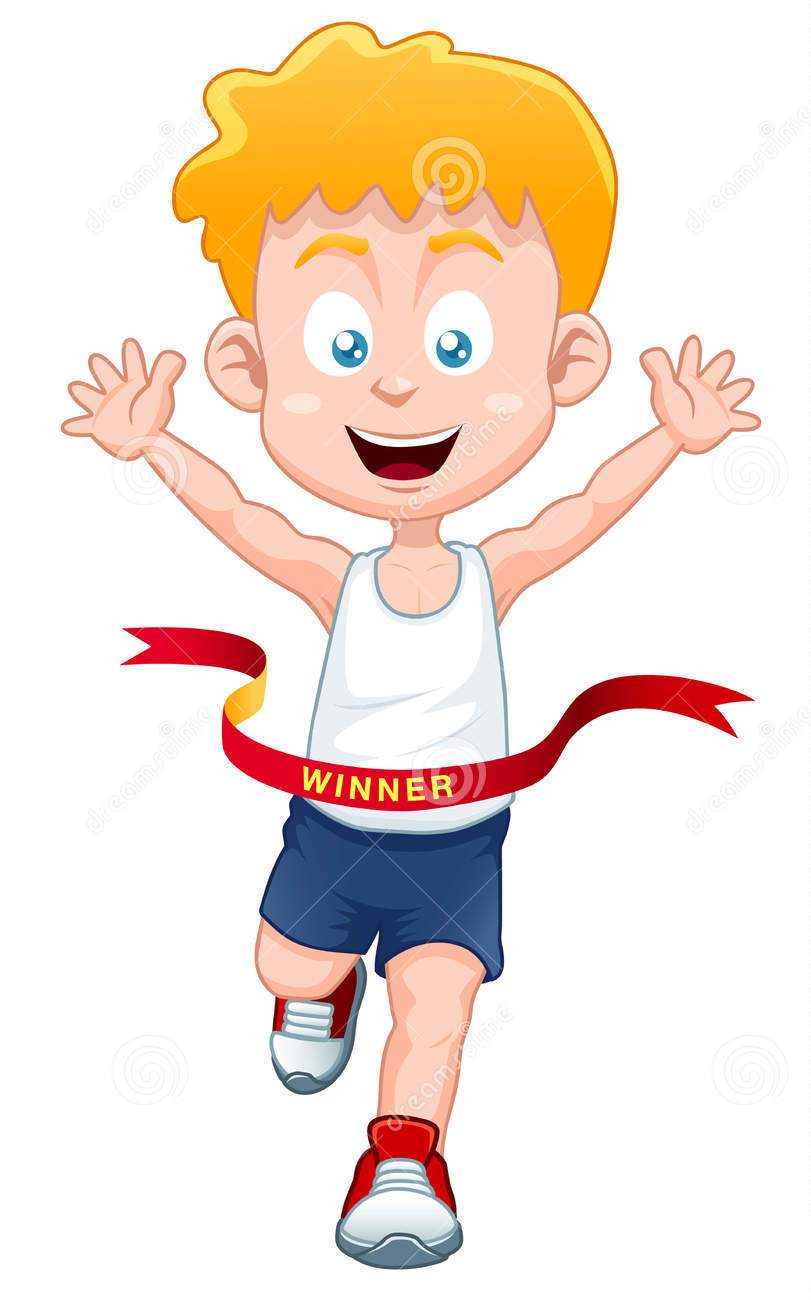 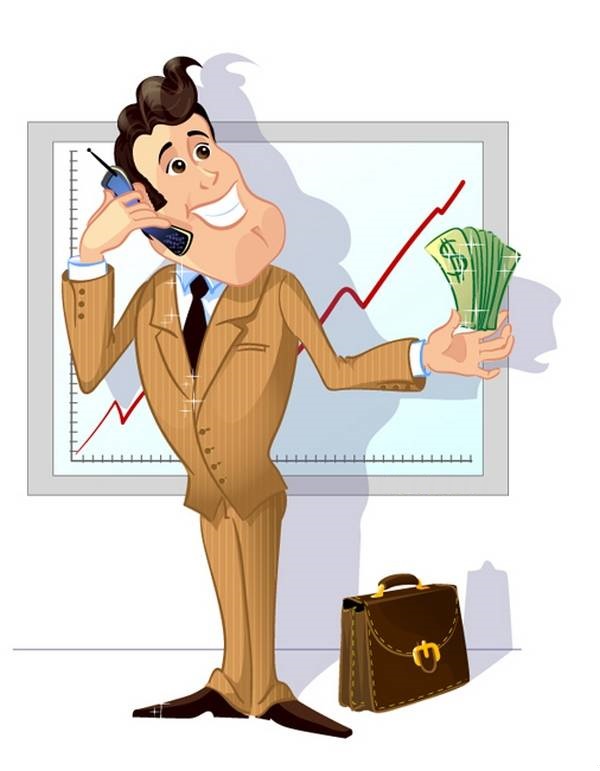 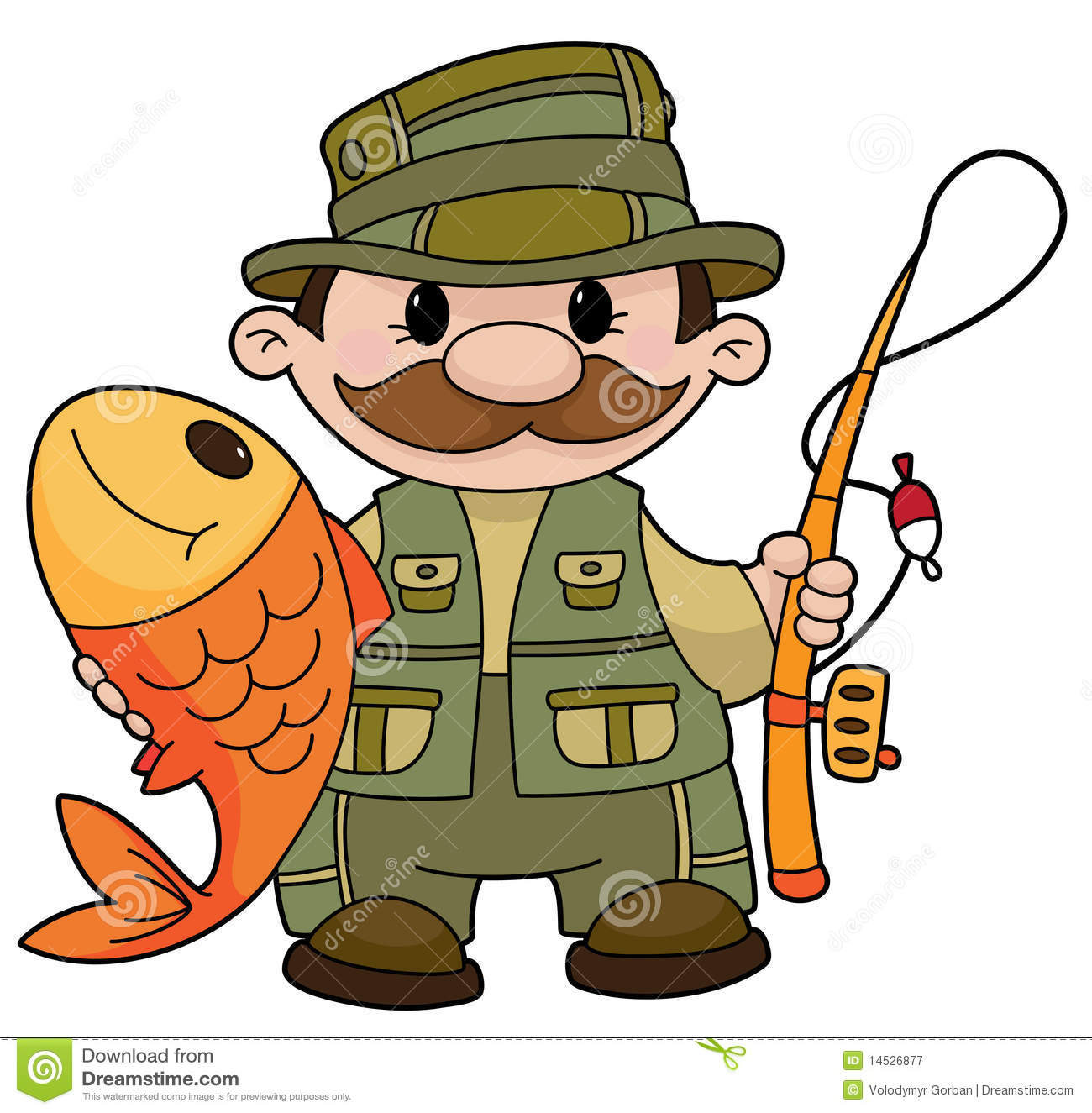 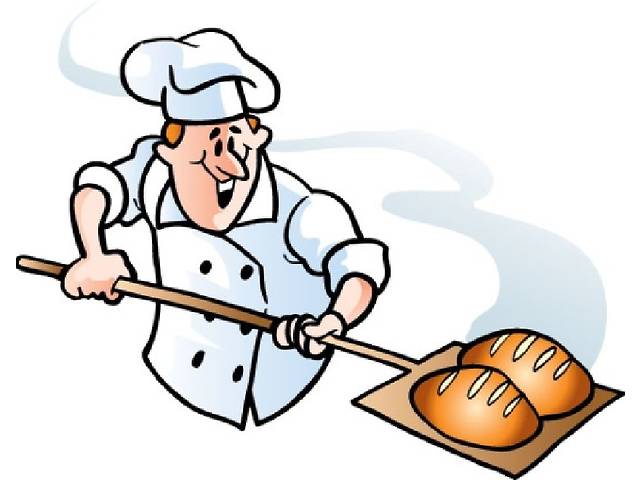 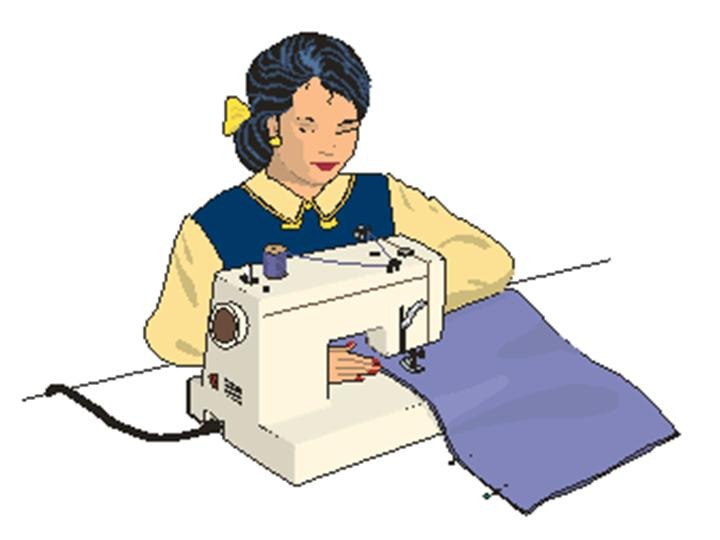 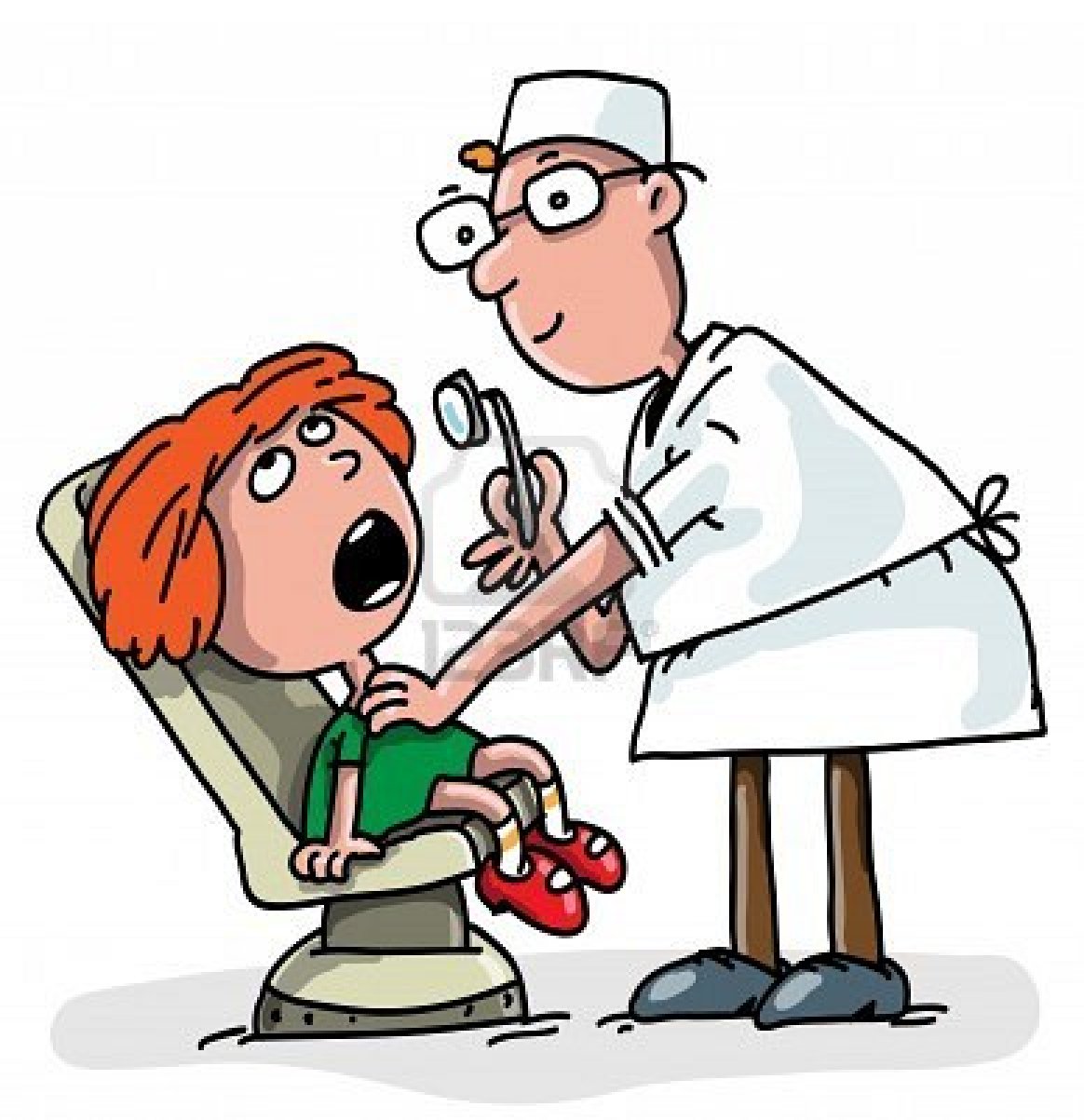 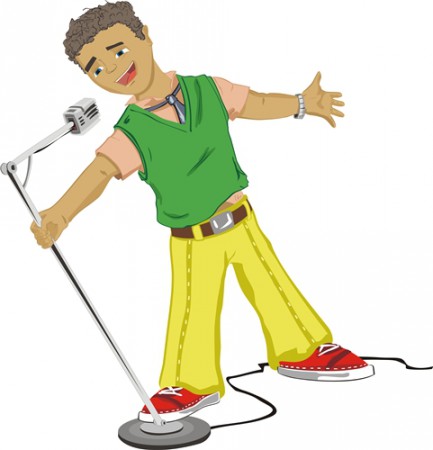 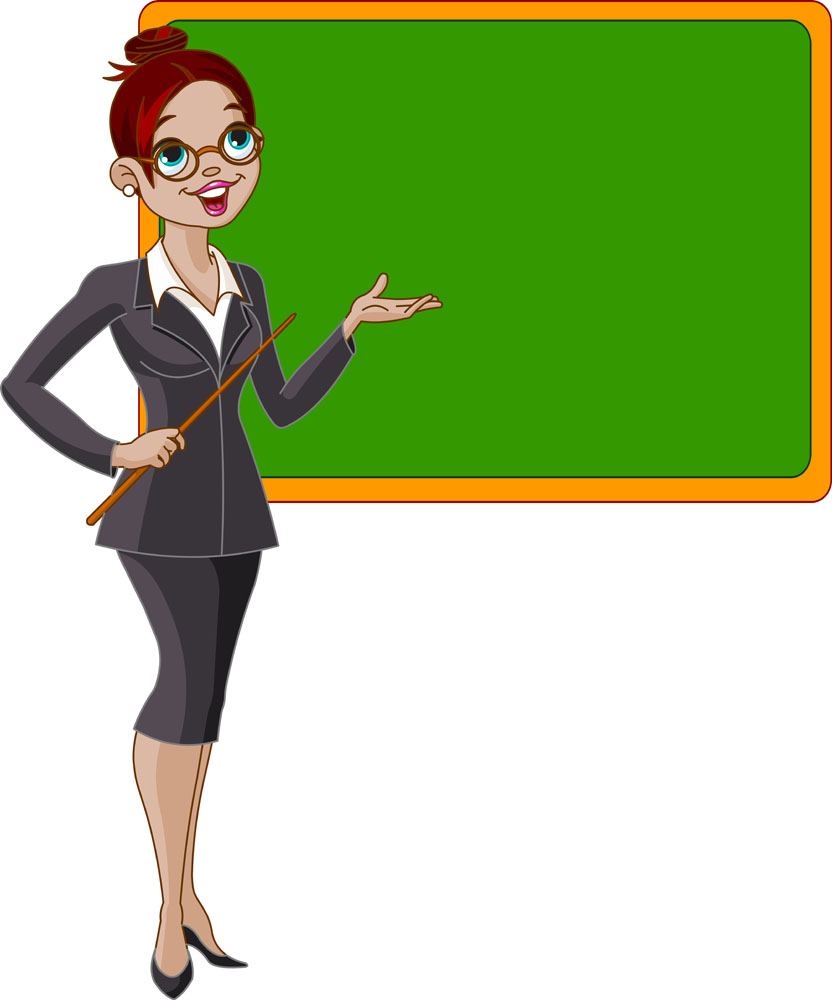 Mary:  What is your  job?
Ann: I’m a ___________. I work in the shop and 
sell (продавать) many things.
Mary:  Who is your mother?
Ann: She is a __________. She teaches pupils at school.
Mary:  What is your father’s job?
Ann:  He is a _________ now. He could drive cars when
 he was 10.
Mary:  Who is your uncle?
Ann: He is a __________. He can play tennis, football 
and volleyball.
Mary:  What is your aunt’s job?
Ann: She is a good __________. She could dance well 
when she was eight.
Mary:  What is your  job?
Ann: I’m a shop assistant. I work in the shop and 
sell (продавать) many things.
Mary:  Who is your mother?
Ann: She is a teacher. She teaches pupils at school.
Mary:  What is your father’s job?
Ann:  He is a driver now. He could drive cars when
 he was 10.
Mary:  Who is your uncle?
Ann: He is a sportsman. He can play tennis, football 
and volleyball.
Mary:  What is your aunt’s job?
Ann: She is a good dancer. She could dance well 
when she was eight.
Look left, rightLook up, look downLook around.Close your eyesOpen, wink and smile.
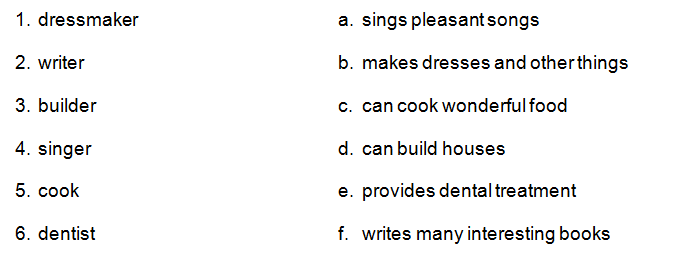 Mary:  What is your job?
Ann: I’m a shop assistant. I work in the shop and
 sell (продавать) many things.
Mary:  Who is your mother?
Ann: She is a teacher. She teaches pupils at school.
Mary:  What is your father’s job?
Ann:  He is a driver now. He could drive cars when 
he was 10.
Mary:  Who is your uncle?
Ann: He is a sportsman. He can play tennis, football 
and volleyball.
Mary:  What is your aunt’s job?
Ann: She is a good dancer. She could dance well when
 she was eight.
Writer, teacher, dressmaker, singer, 
sportsman, businessman, driver, dentist, 
cook, shop assistant, builder.